স্বাগতম
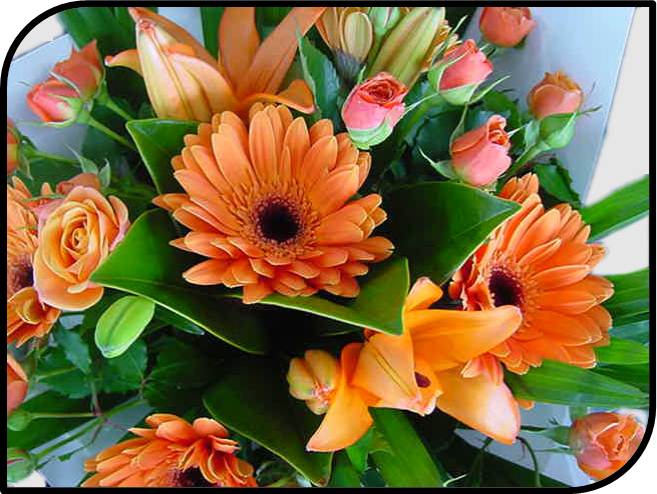 শিক্ষক পরিচিতি
মোঃ আবুল হোসেন 






সহকারি শিক্ষক(কম্পিউটার) 
জয়দেবপুর ইসলামিয়া দাখিল মাদ্রাসা 
সাপাহার, নওগাঁ ।
পাঠ পরিচিতি 
শ্রেণি	: ৭ম  
বিষয়	: তথ্য ও যোগাযোগ 
	   প্রযুক্তি 
অধ্যায়	: ১ম    
পাঠ 	: ০৪   
সময়: ৫০ মিনিট
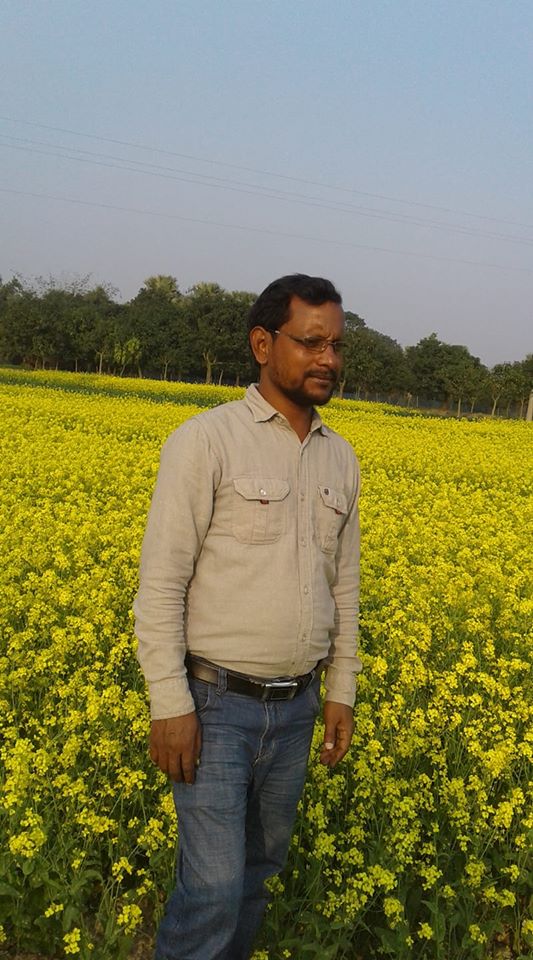 কর্মক্ষেত্রে তথ্য ও যোগাযোগ প্রযুক্তি
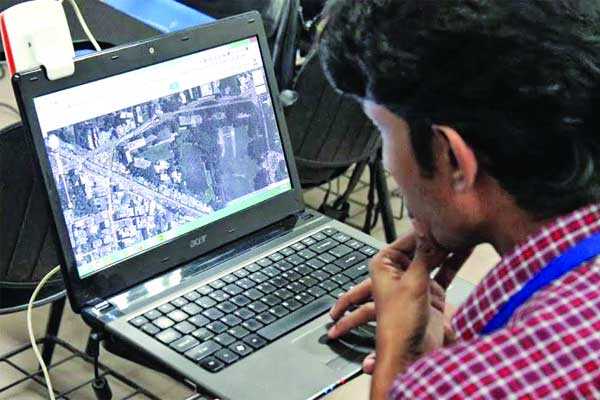 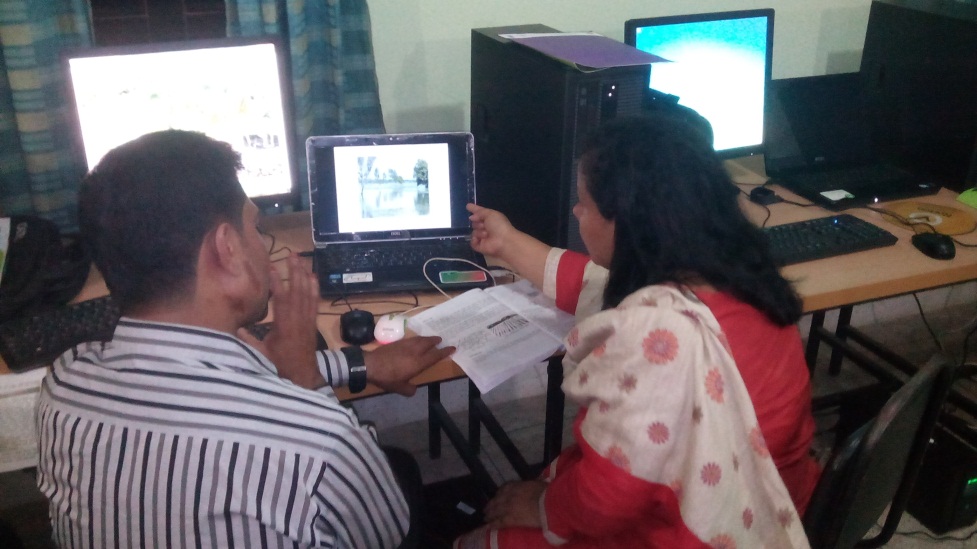 বাড়িতে বসে ল্যাপটপে অফিসের কাজ করছে।
প্রশিক্ষণে কম্পিউটারের ব্যবহার
[Speaker Notes: চিত্রগুলো দেখিয়ে পাঠ ঘোষণ করতে হবে।]
এই পাঠ শেষে শিক্ষার্থীরা... 

১। ভার্চুয়াল অফিস কী তা বলতে পারবে।   
২। ভার্চুয়াল অফিসের সুবিধা বর্ণনা করতে পারবে। 
৩। উদাহরণসহ কল সেন্টারের কাজ ব্যাখ্যা করতে পারবে। 
৪। বাড়িতে বসে কিভাবে টাকা উপার্জন করা যায় তা বলতে পারবে।
ভার্চুয়াল অফিস
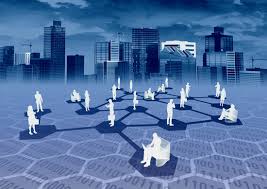 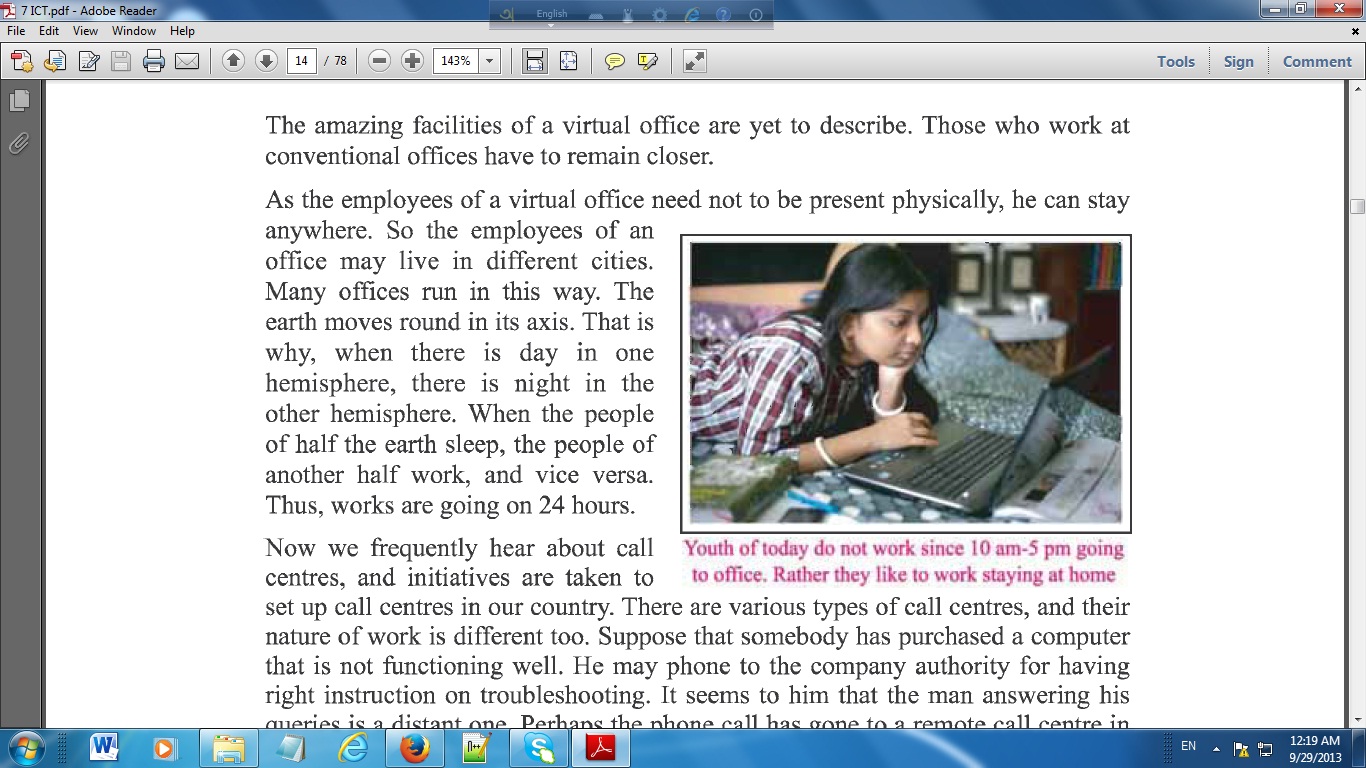 কম্পিউটার  নেটওয়ার্ক
বাড়িতে বসেও অফিসের কাজ কর্ম  নির্দিষ্ট সময়ের বাইরেও  করা যায়।
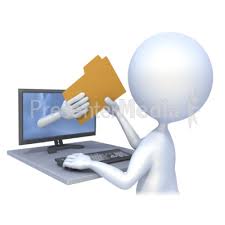 তথ্য আদান প্রদান
[Speaker Notes: ভার্চুয়াল অফিস কি তা জানাতে হবে।]
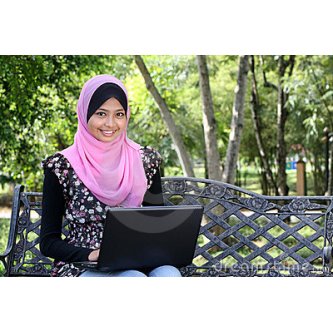 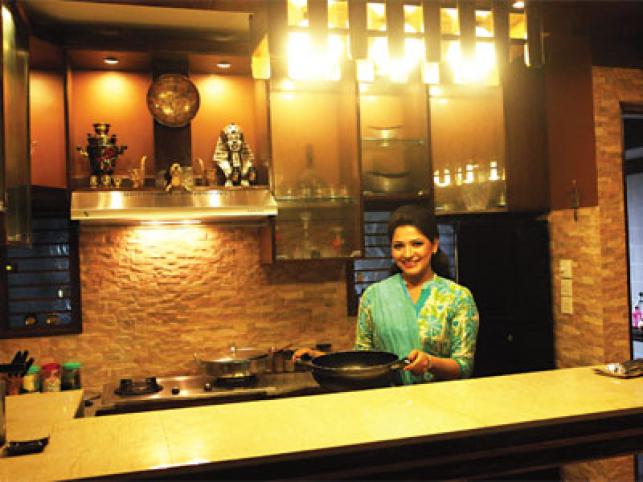 ভার্চুয়াল অফিসের সুবিধা
যে কোন স্থান থেকে কাজ করা যায়।
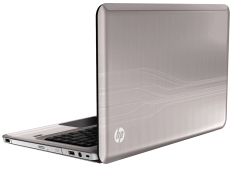 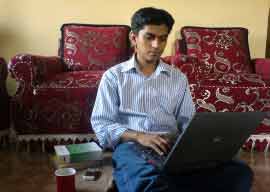 অফিসের কাজের পাশাপাশি বাড়ির কাজ করা যায়।
ঘরে বসে স্বাধীনভাবে কাজ করা যায়।
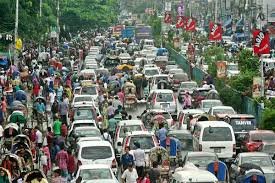 ভার্চুয়াল অফিসের সুবিধা
রাস্তায় সময় অপচয় হয় না।
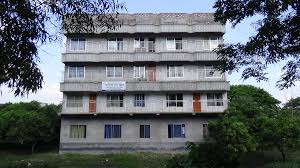 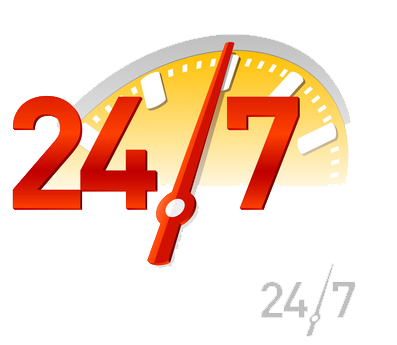 রাত দিন চব্বিশ ঘন্টা চলে
বড় স্থাপনা লাগে না ।
জোড়ায় কাজ
একটি ভার্চুয়াল অফিসের সুবিধাগুলো বর্ণনা কর।
সম্ভাব্য সমাধান: 
১। সময় অপচয় হয় না। 
২। বাড়িতে বসে স্বাধীনভাবে কাজ করা যায়। 
৩। অফিসের পাশাপাশি বাড়ির কাজও করা যায়।  
৪। পৃথিবীর যে কোন দেশের লোক এই অফিসে কাজ করতে পারে। 
৫। ভার্চুয়াল অফিসের জন্য বড় বড় বিল্ডিং প্রয়োজন হয় না। 
৬। রাত দিন চব্বিশ ঘন্টা এই অফিস চালু থাকে। 
৭। এই অফিসে বেশি করে কাজ করা যায়।
[Speaker Notes: শিক্ষার্থীরা উত্তর করার পরে এই স্লাইডটি দেখাতে হবে।]
কল সেন্টার
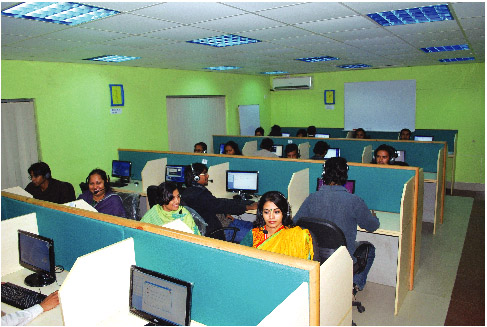 কল সেন্টার থেকে যে কোন  ধরণে র তথ্য  পাওয়া যায়
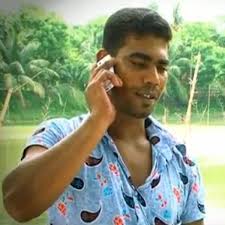 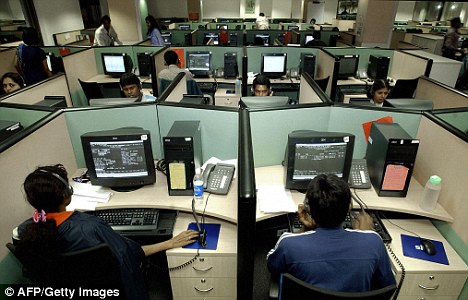 পৃথিবীর যে কোন প্রান্ত থেকে ফোন করলে কল সেন্টার থেকে তথ্য পাওয়া যায়।
[Speaker Notes: লোকটি কি করছে এই প্রশ্নের মাধ্যমে কল সেন্টার সম্পর্কে জানাতে হবে।]
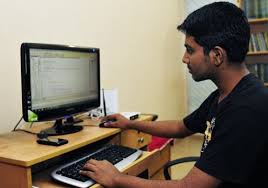 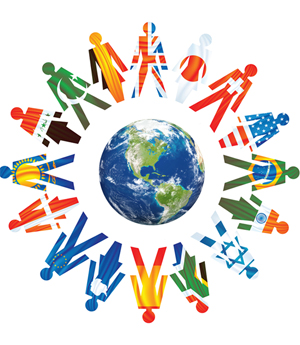 তরুণতরুণীরা ঘরে বসে স্বাধীনভাবে কাজ করে টাকা উপার্জন করা যায়।
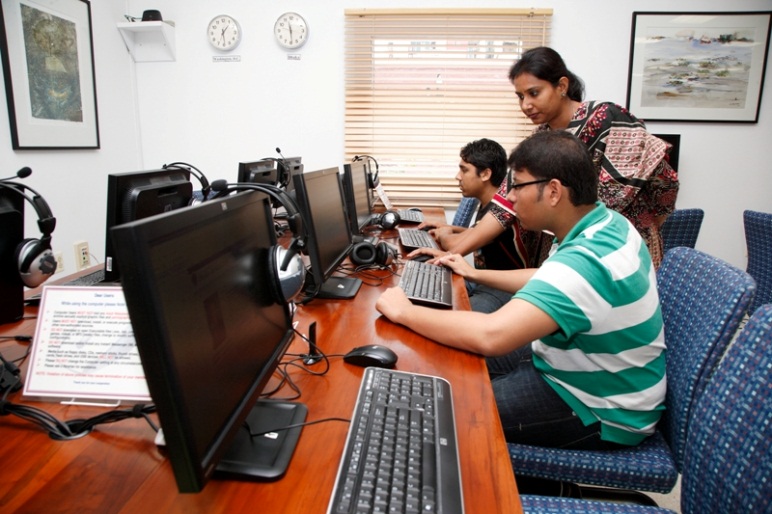 টাকা উপার্জন করার জন্য প্রয়োজন  কম্পিউটার , ইন্টারনেট  এবং প্রোগ্রামিং এর দক্ষতা।
সবাইকে এক জায়গায় বসে কাজ করতে হয় না ।
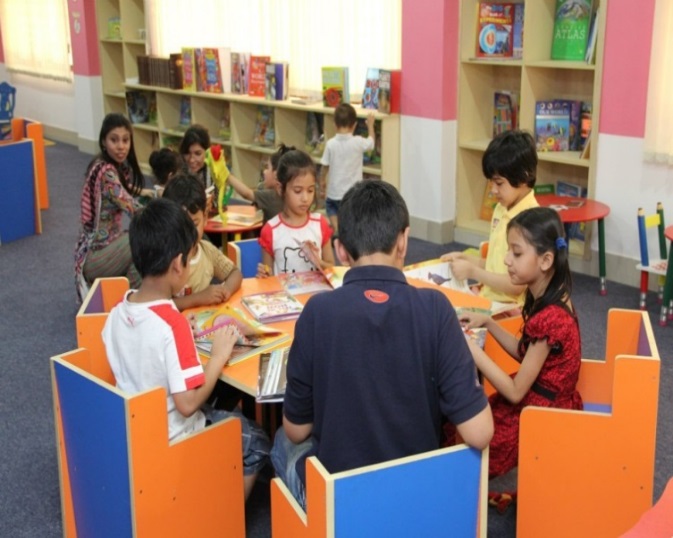 দলগত কাজ
তোমাদের স্কুলে একটি ভার্চুয়াল ক্লাস রুম তৈরি করতে হলে কী কী করতে হবে সেটি লিখ।
[Speaker Notes: শিক্ষার্থীর উত্তর করার পরে এই স্লাইডটি দেখাতে হব।]
সম্ভাব্য সমাধান: 
১। একটি ওয়েবসাইট থাকবে থাকতে হবে, সেখানে অ্যাসাইনমেন্ট , ভিডিও 
     লেকচার, হোমওয়ার্ক ইত্যাদি থাকবে। 
২। ভিডিও কনফারেন্সিং এর  জন্য ওয়েব ক্যামেরা স্থাপন করতে হবে। 
৩। ভিডিও কনফারেন্সইংয়ের জন্য web Conferencing 
    website যেমন-yahoo, Skype, Google talk  সম্পর্কে 
    ভালো ধারণা থাকতে হবে। 
৪। ইন্টার –অ্যাক্টিভ লেখার বোর্ড থাকবে। যাতে লিখিত বিষয় Record 
    হয়ে যায়। 
৫। এ ছাড়া একটি ভালো মানের কম্পিউটার ও ইন্টারনেট সংযোগ থাকতে 
    হবে। 
৬। একটি ভালো মানের রুম বেছে  নিতে হবে।
[Speaker Notes: শিক্ষার্থীরা উত্তর করার পরে এই স্লাইডটি দেখাতে হবে ।]
[Speaker Notes: তোমারা এই পাঠ থেকে নতুন কিকি শব্দ শিখলে? এবার স্লাইডটি দেখাতে হবে।]
মূল্যায়ন
1.  বাসায় ইন্টারনেট সংযোগ নেয়ার ফলে আমরা করতে পারি?
		


২. আমাদের দেশে নানা জায়গায় কী বসানোর কাজ চলছে?
ক. ফেসবুকে চ্যাট
খ. গান শুনা
ঘ. উপরের কোনটিই নয়
গ. অন লাইনে অর্থ উপার্জন করা
ক. মোবাইল অফিস
খ. কল সেন্টার
গ. কম্পিউটার
ঘ. সাইবার ক্যাফে
[Speaker Notes: উত্তর গুলোর উপরে ক্লিক করলে সঠিক ও ভূল উত্তর পাওয়া যাবে।]
৩. অফিসে উপস্থিত না থেকে অফিসের কাজ-কর্ম পরিচালনা করা এরকম অফিসকে কি বলা হয়? 
				


৪. কী ধরণের অফিস হলে নির্দিষ্ট সময়ের বাইরেও অফিসের কার্যক্রম সম্ভব?
খ. কম্পিউটার অফিস
ক. ভার্চুয়াল অফিস
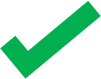 গ. ইকোচুয়াল অফিস
ঘ. ইনচুয়াল অফিস
ক. স্বাধীন অফিস
খ. ফ্লেক্সিবল অফিস
গ. ভার্চুয়াল অফিস
ঘ. ভাইটাল অফিস
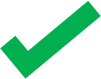 [Speaker Notes: উত্তর গুলোর উপরে ক্লিক করলে সঠিক ও ভূল উত্তর পাওয়া যাবে।]
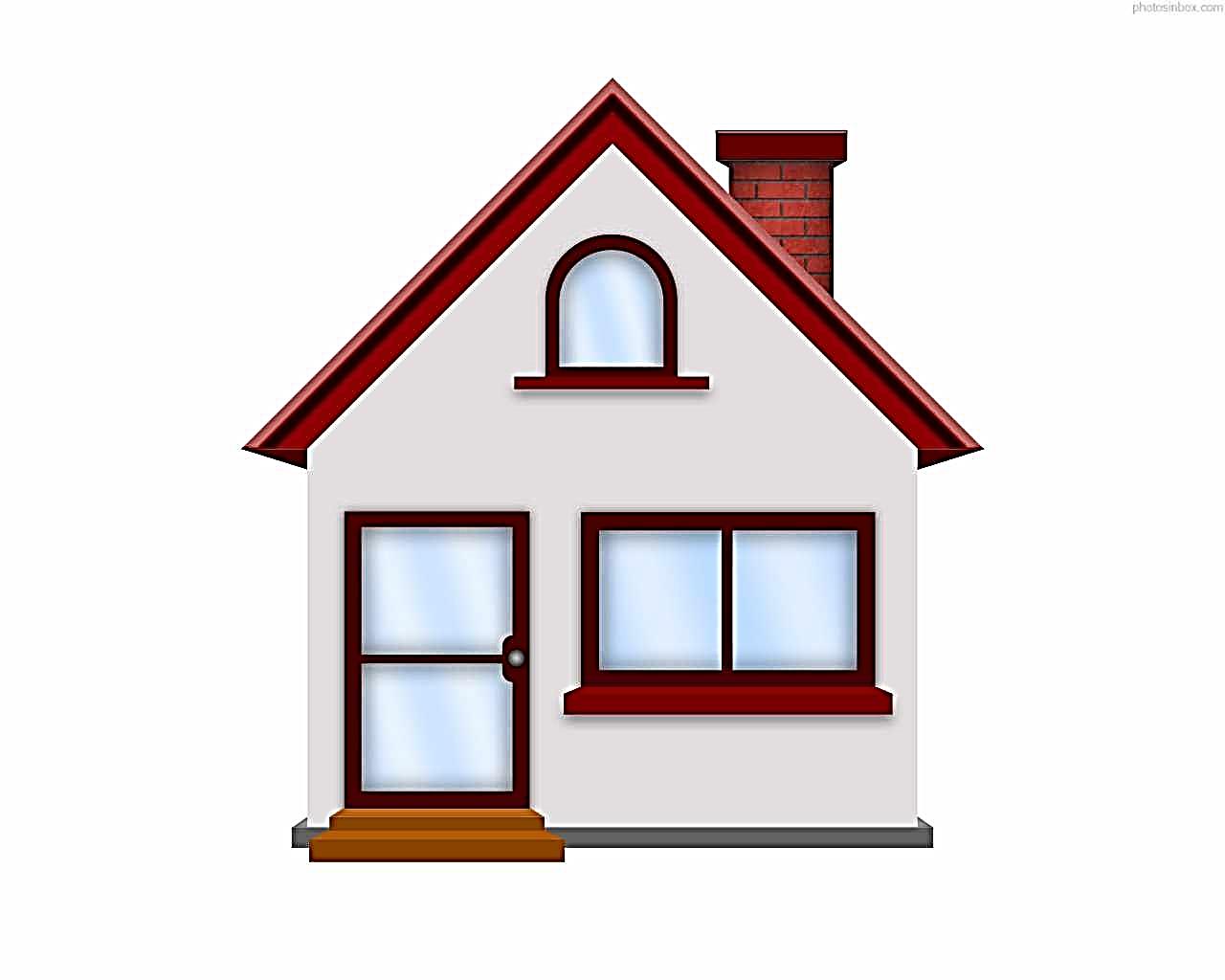 বাড়ির কাজ
একটি কল সেন্টার থেকে তোমরা কী কী সুবিধা পেতে পার তা বর্ণনা কর ।
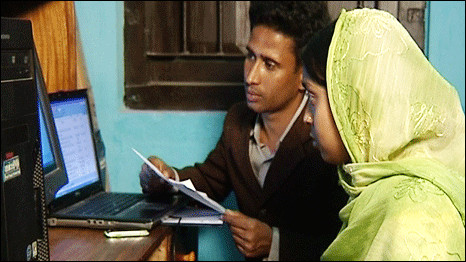 ধন্যবাদ সকল শিক্ষার্থীদের